Reader’s Workshop
ACRR- third Grade
Word Study Mini Lesson
I can
[Speaker Notes: Pre-]
I can ask and answer questions about what I have read.
Word Study Mini Lesson
I can
[Speaker Notes: Pre-]
Word Study Mini Lesson
I can
[Speaker Notes: Pre-]
Word Work
With one partner, generate a list of 10 words. Separate each word by prefix, base/ root/suffix. Five of the 10 words must also have a suffix.

Create a Tic-Tac-Toe based on identifying each word by its meaning.
OR
Create a crossword puzzle with at least 5 clues across and 5 clues downward.
Word Work
With one partner, generate a list of 10 words. Separate each word by prefix, base/ root/suffix. Five of the 10 words must also have a suffix.

Create a Tic-Tac-Toe based on identifying each word by its meaning.
OR
Create a crossword puzzle with at least 5 clues across and 5 clues downward.
I can identify and use nouns properly in my writing.
Nouns
I can identify and use nouns properly in my writing.
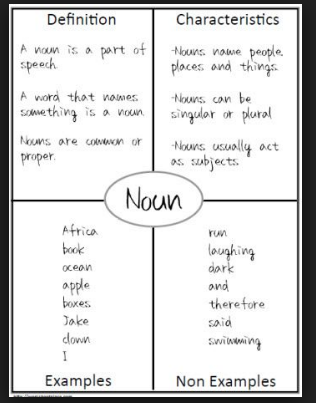 Writer’s Workshop
ACRR- third Grade
What third-grade notebook writers…
I can use mentor texts to improve my writing.
Record this into you Mentor Sentence Journal.
Mentor Text:
Then he poked again and clear spring water came spurting up in the hole.  They were so pleased with it. They built a house of stones and they made a special door out of flat rock. Later, they balanced it in its place.
What observations have you made?
I can use mentor texts to improve my writing.
Record this into you Mentor Sentence Journal.
Mentor Text:
Then he poked again and clear spring water came spurting up in the hole.  They were so pleased with it. They built a house of stones and they made a special door out of flat rock. Later, they balanced it in its place.
Invitation to identify parts of speech.
I can use mentor texts to improve my writing.
Record this into you Mentor Sentence Journal.
Mentor Text:
Then he poked again and clear spring water came spurting up in the hole.  They were so pleased with it. They built a house of stones and they made a special door out of flat rock. Later, they balanced it in its place.
How can you expand the sentence to make improvements?
Writing Prompt
TG: I can write an piece that explains (narrates). 

What do you do when you cannot think of something to write about?




Provide strong evidence to support your decision. Using reflective, colorful writing to paint a vivid picture. This is a serious topic. Careful thought should be given before you begin writing.
Handwriting Practice: